Peryskop
Wykonała: Renata Szarlak kl.VIIIb
Przygotowujemy:# kartkę sztywnego papieru (zamiennie może być kartonik)# dwa niewielkie lusterka# ekierkę# taśmę bezbarwną# nożyczki# dowolny obiekt (np. temperówkę, pendrive)
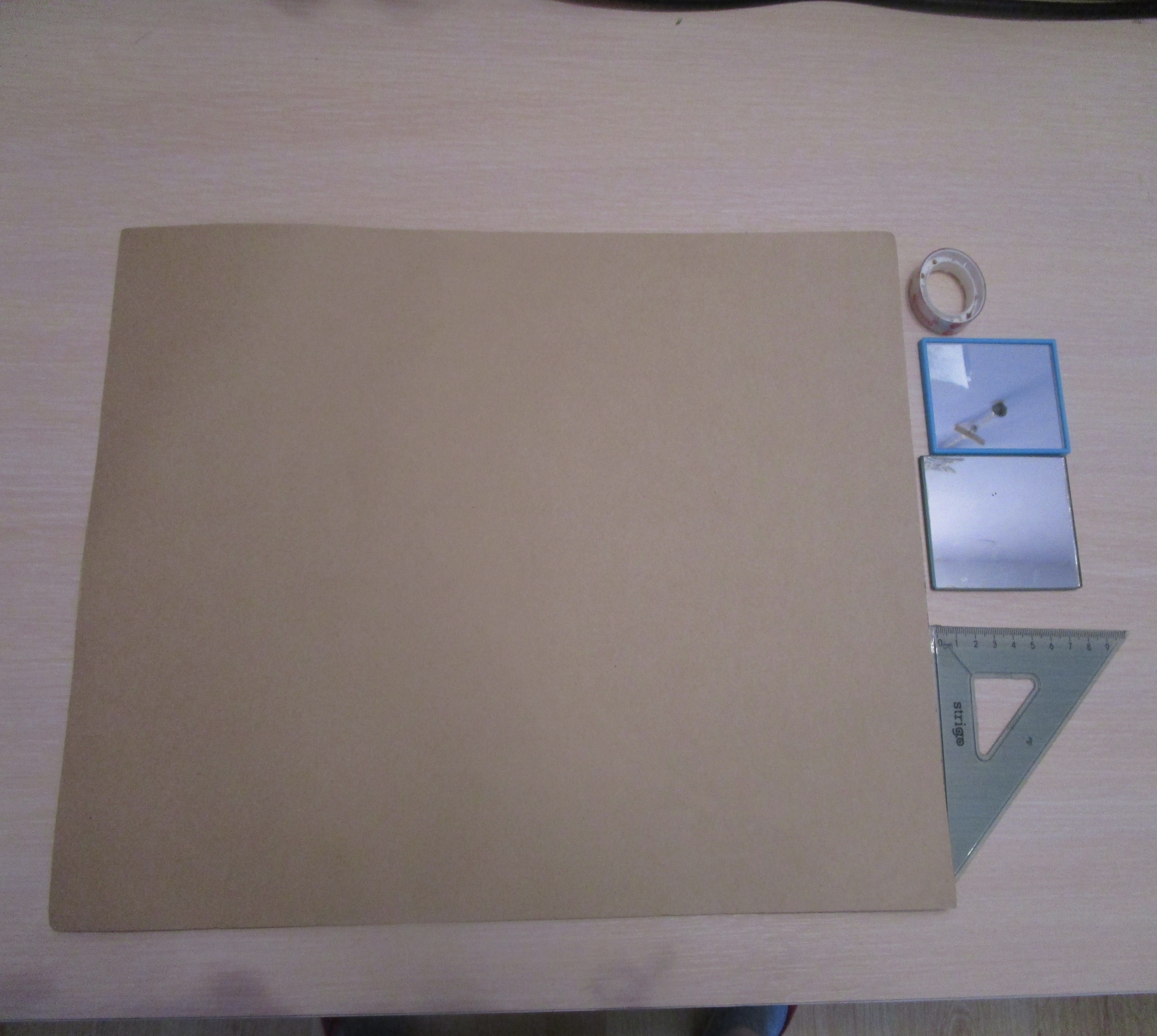 Składamy kartkę w taki sposób, aby powstał nam prostopadłościan. Sklejamy go bardzo dokładnie. (Jeżeli ktoś ma kartonik pomija ten krok.)
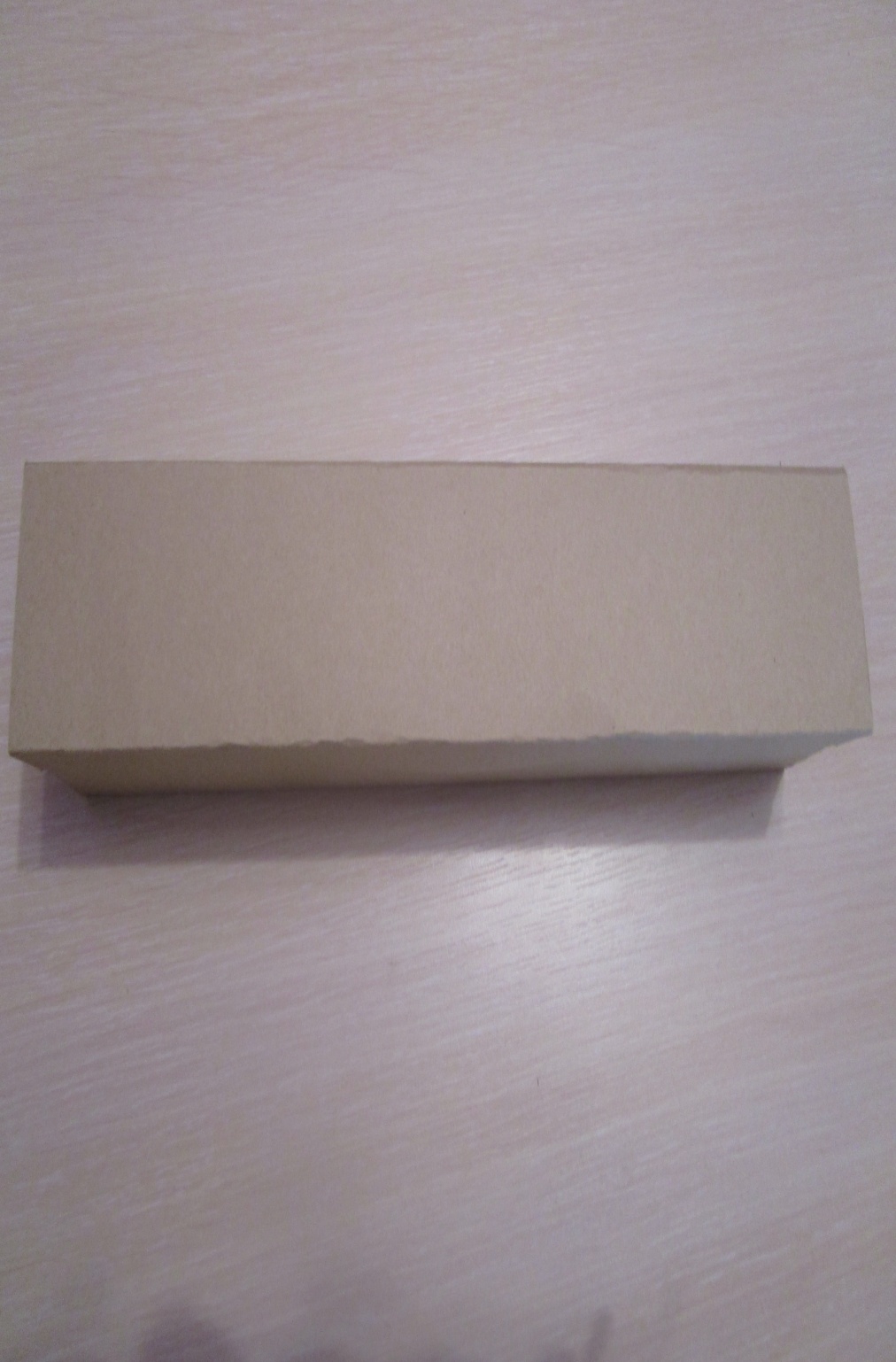 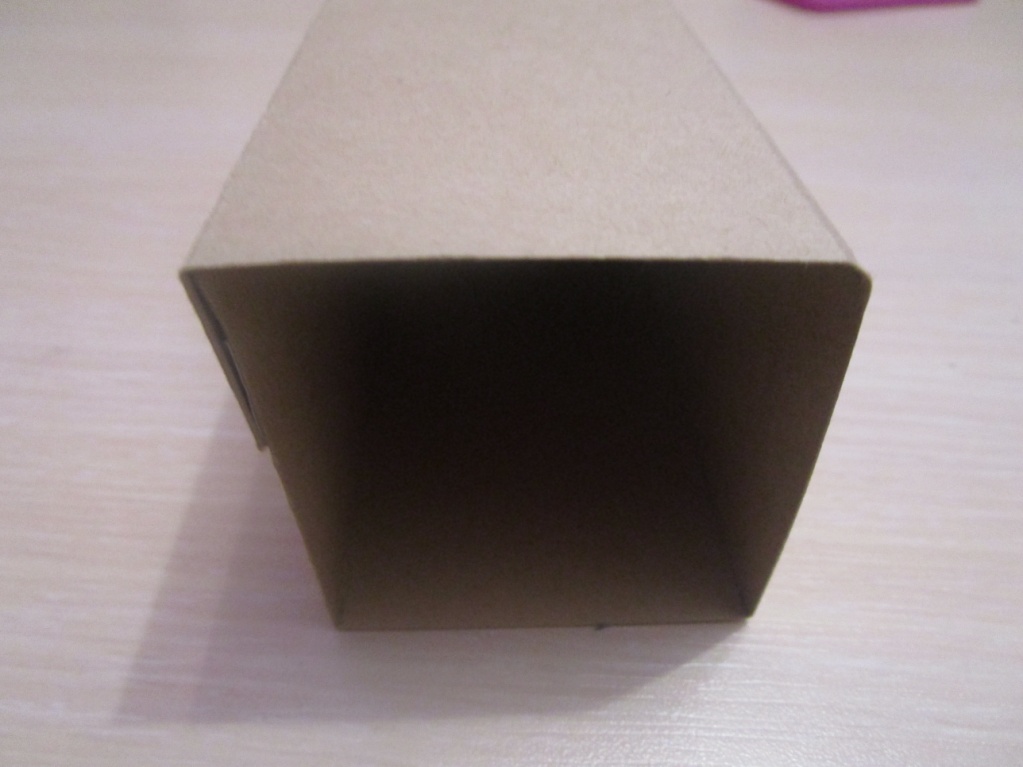 Odmierzamy od obu końcy około 5cm i przecinamy trzy ściany w (taki sam sposób jak na zdjęciu).
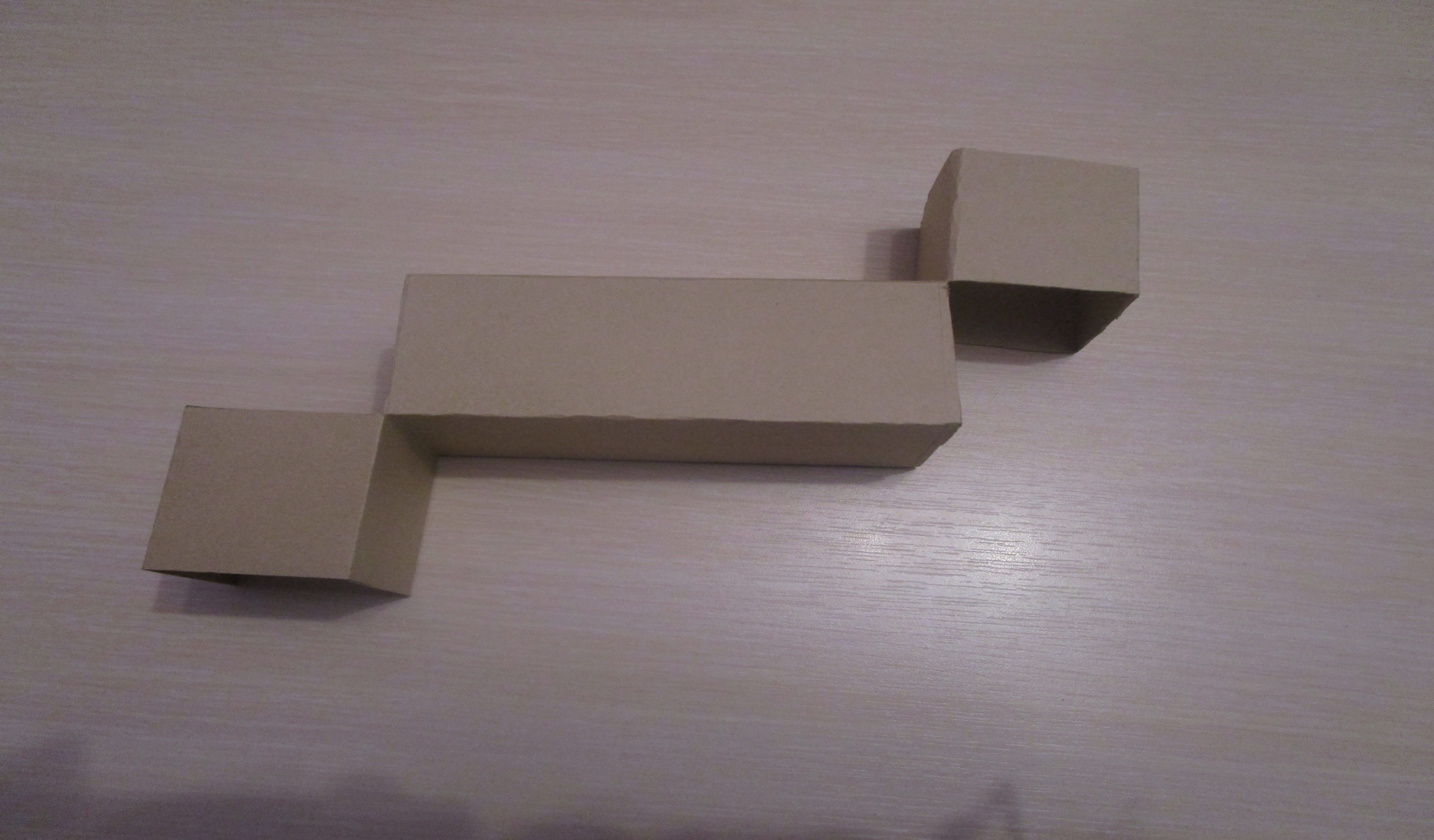 Zginamy odcięte brzegi w taki sposób, aby powstał kąt prosty.
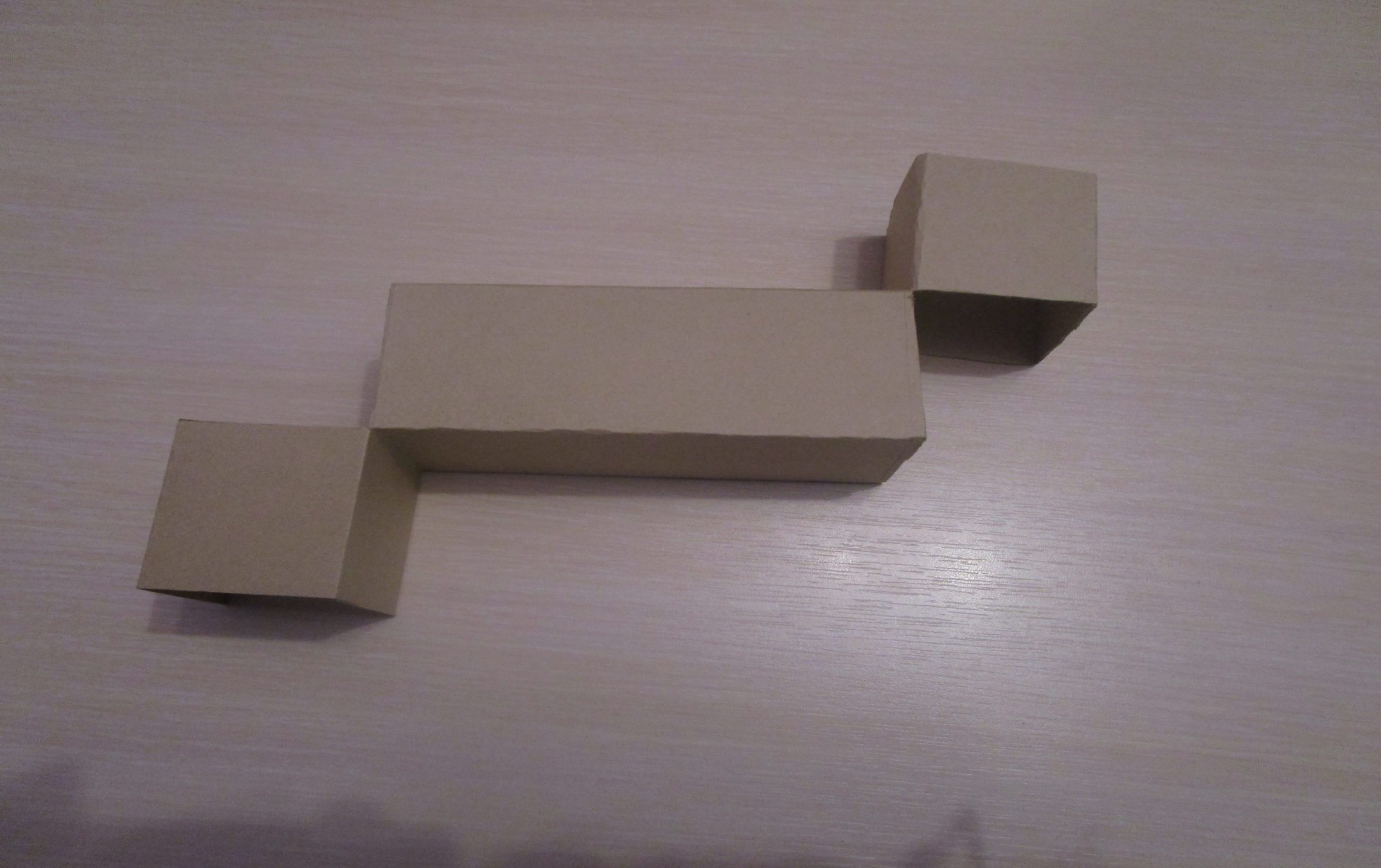 Przymocowujemy taśmą klejącą lusterka z obu stron (tak jak na zdjęciu).
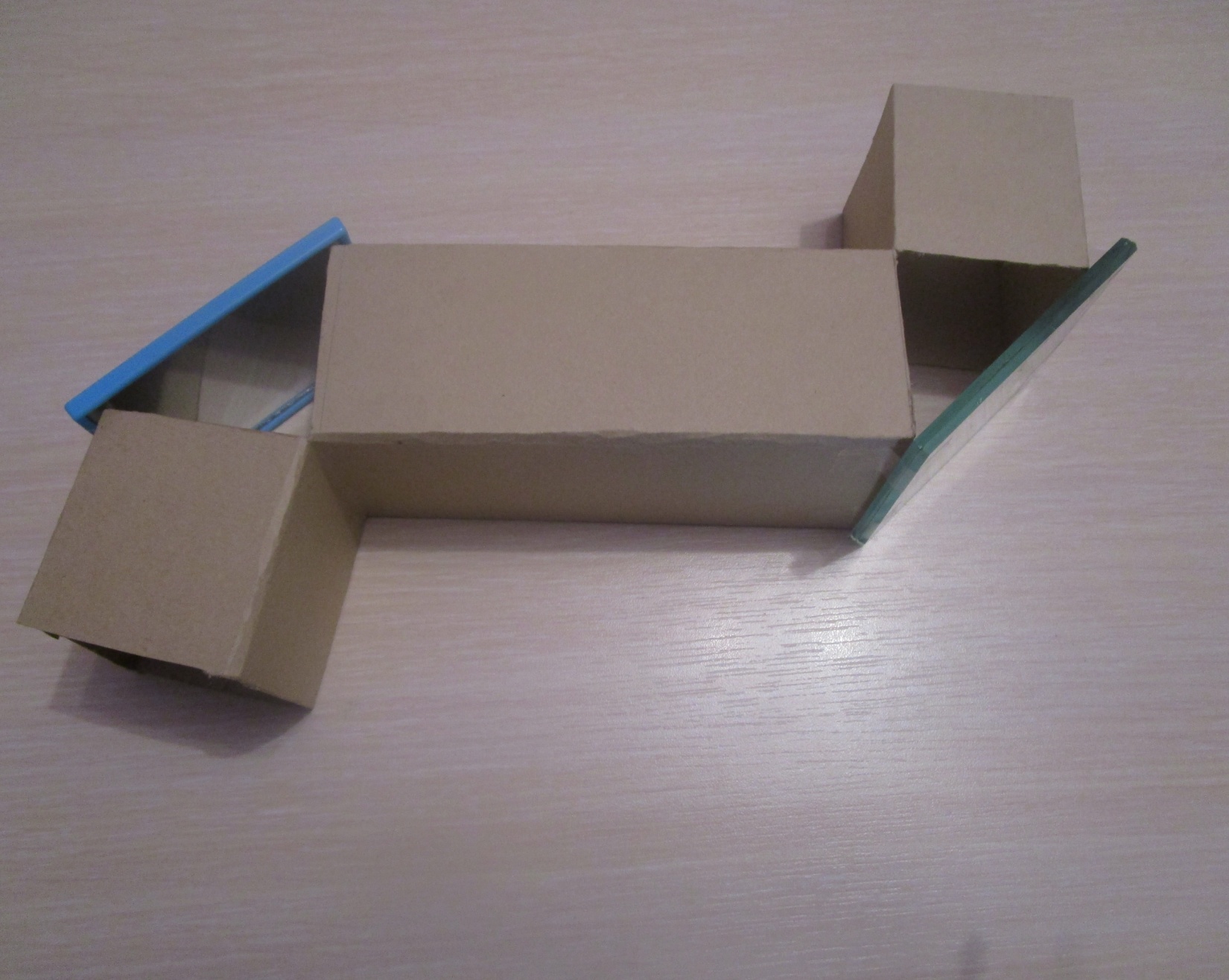 Przed peryskopem stawiamy jakiś obiekt i patrzymy na drugim końcu czy dany obiekt jest widoczny.
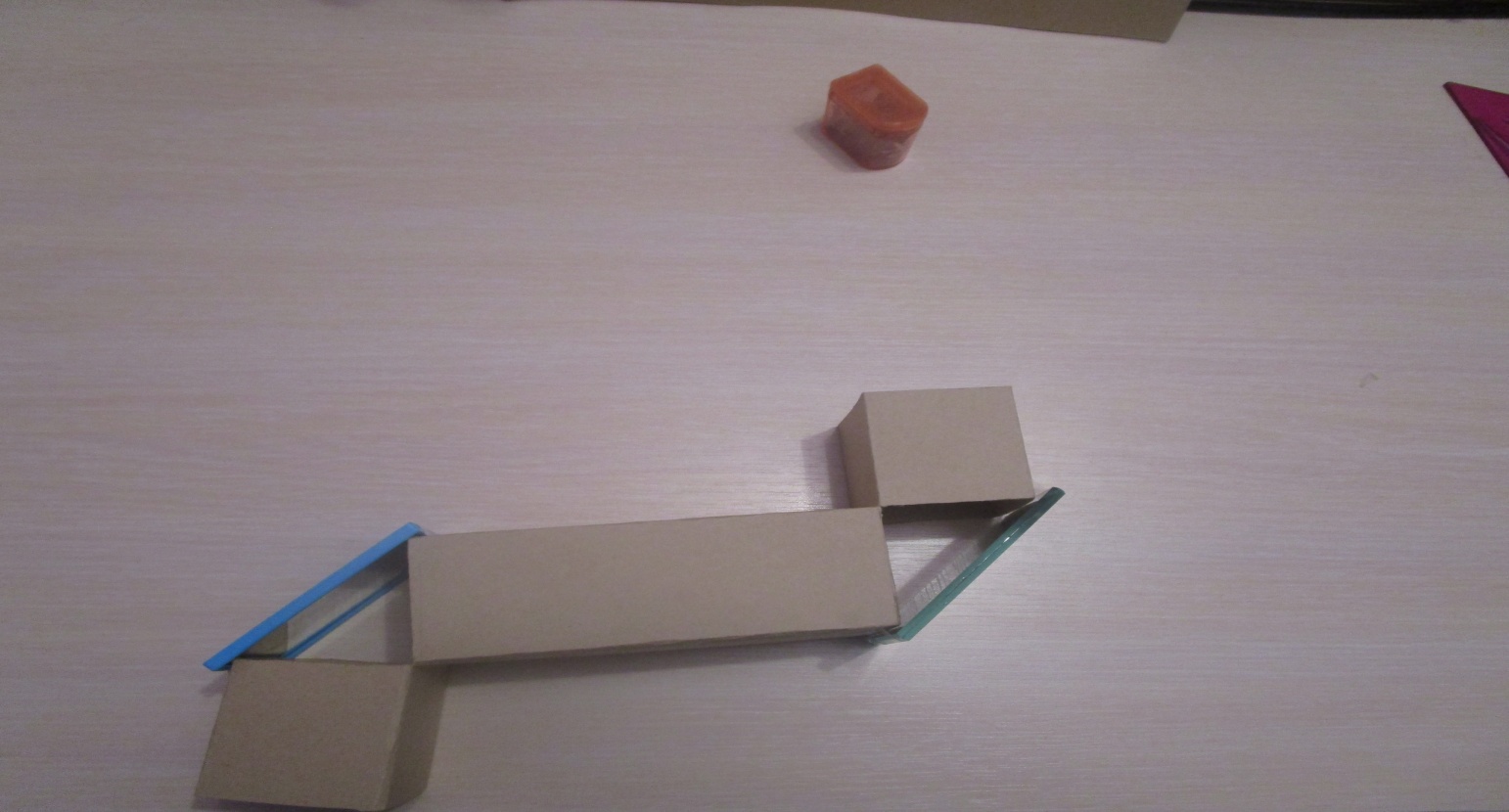 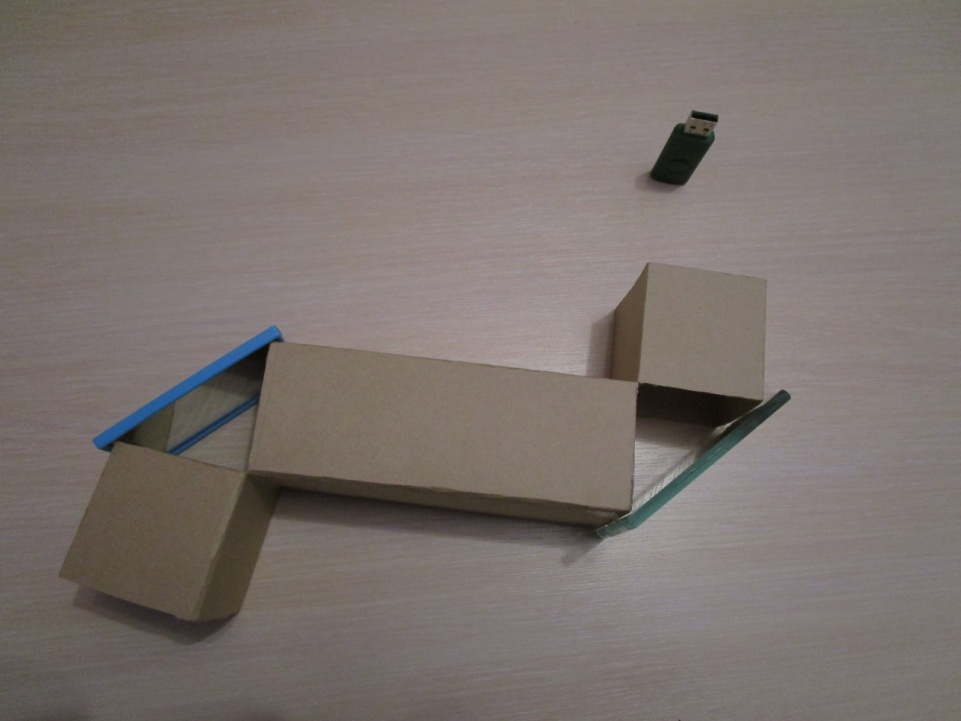 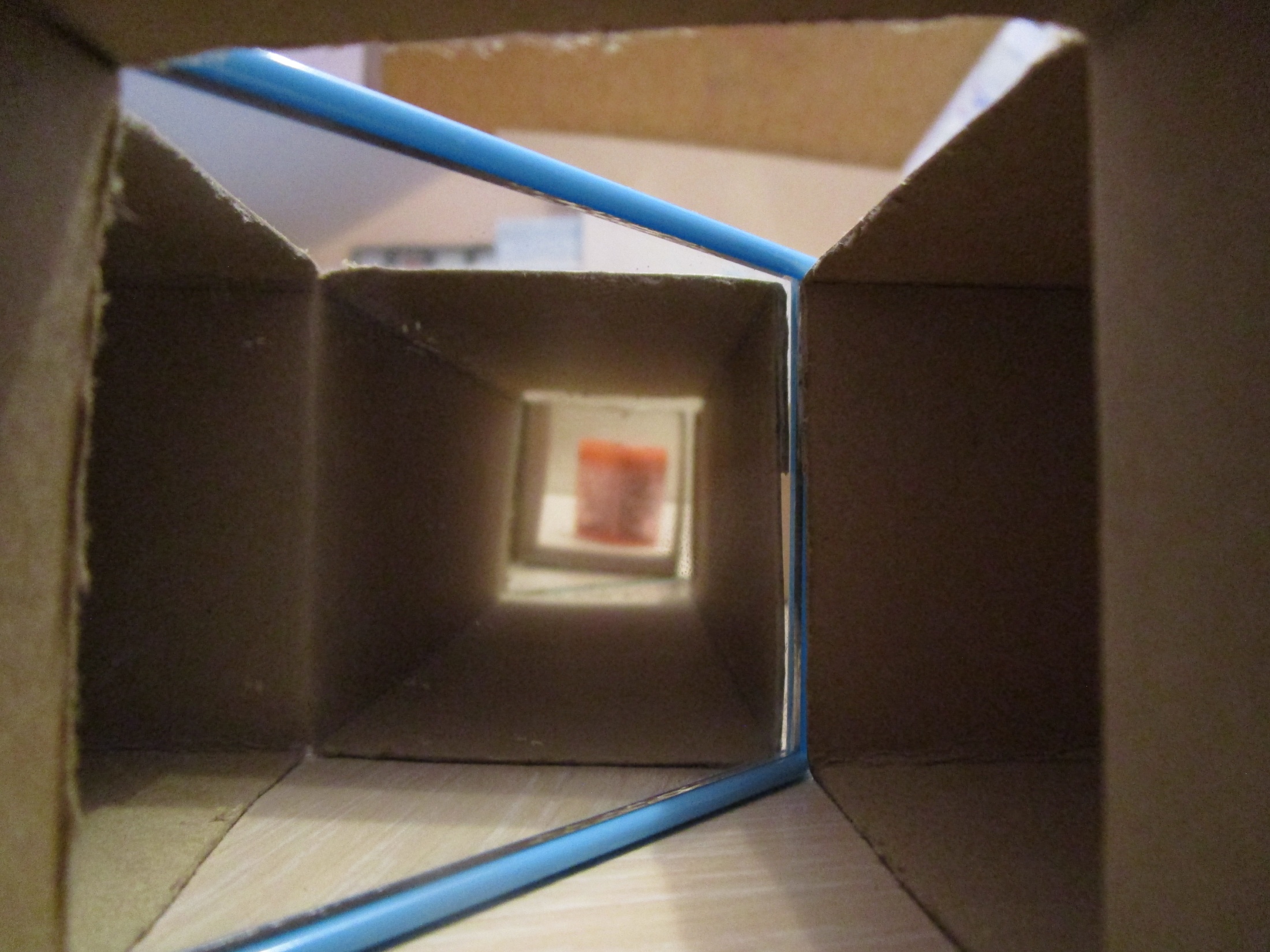 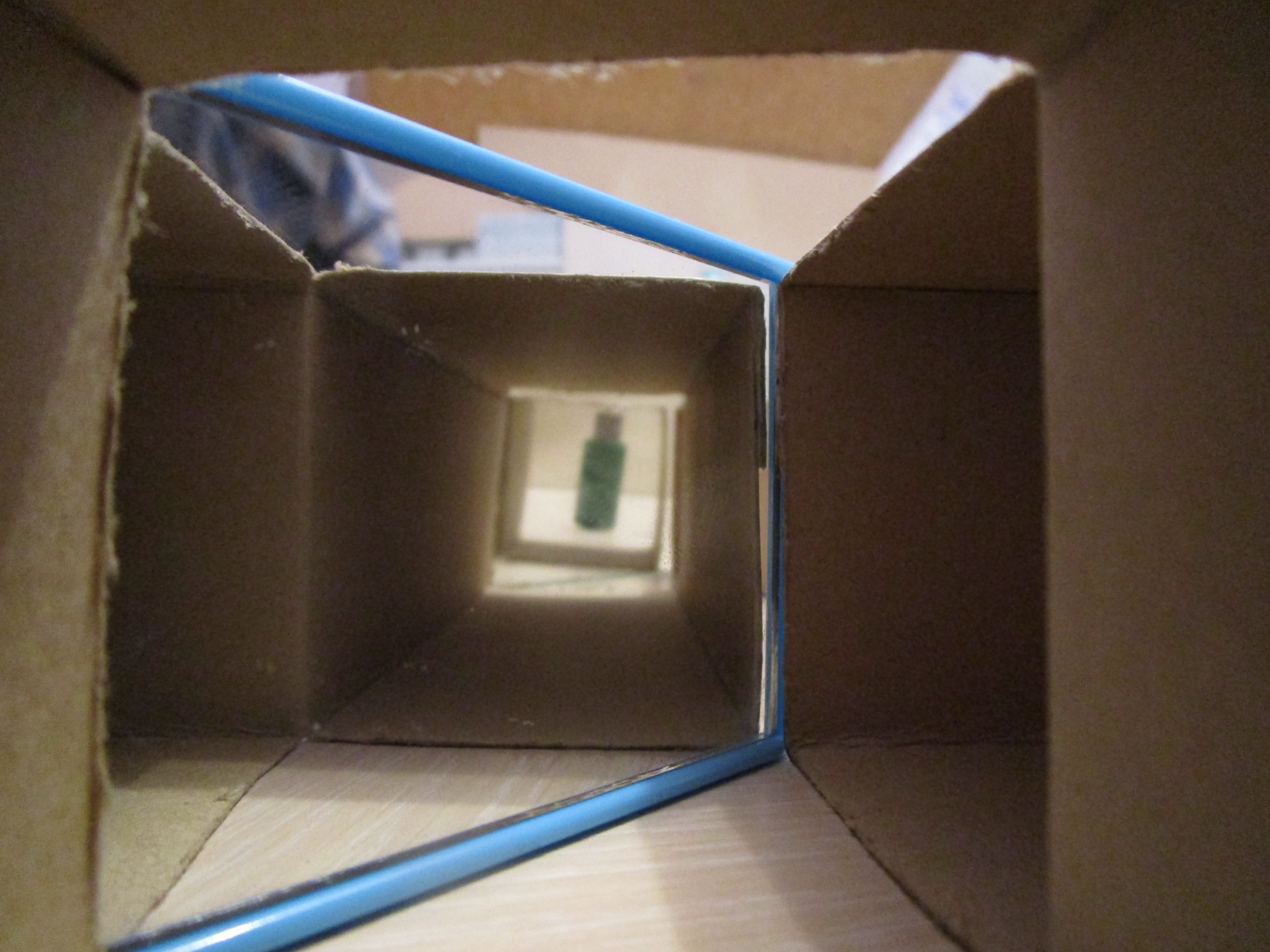 Obserwacje: Patrząc w jeden koniec peryskopu widzimy co stoi przed nim.
Wniosek:Dzięki odpowiedniemu zamontowaniu lusterek światło wpadające przez jeden otwór odbija się od lusterek i obraz jest widoczny na drugim końcu mimo przeszkód.
DZIĘKUJĘ ZAUWAGĘ 